EdVestorsMath Fellows
May 1, 2019
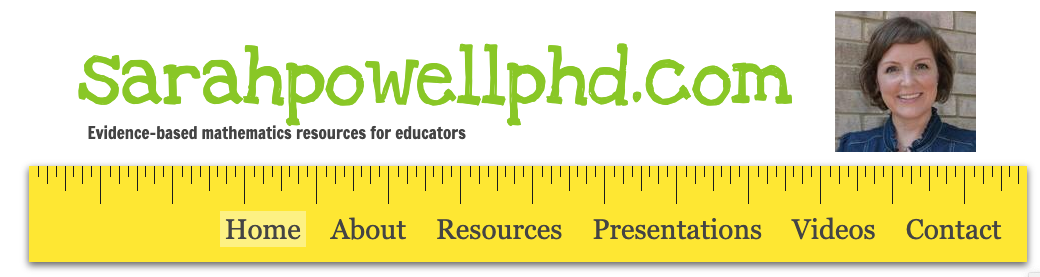 srpowell@austin.utexas.edu

@sarahpowellphd
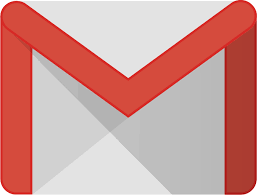 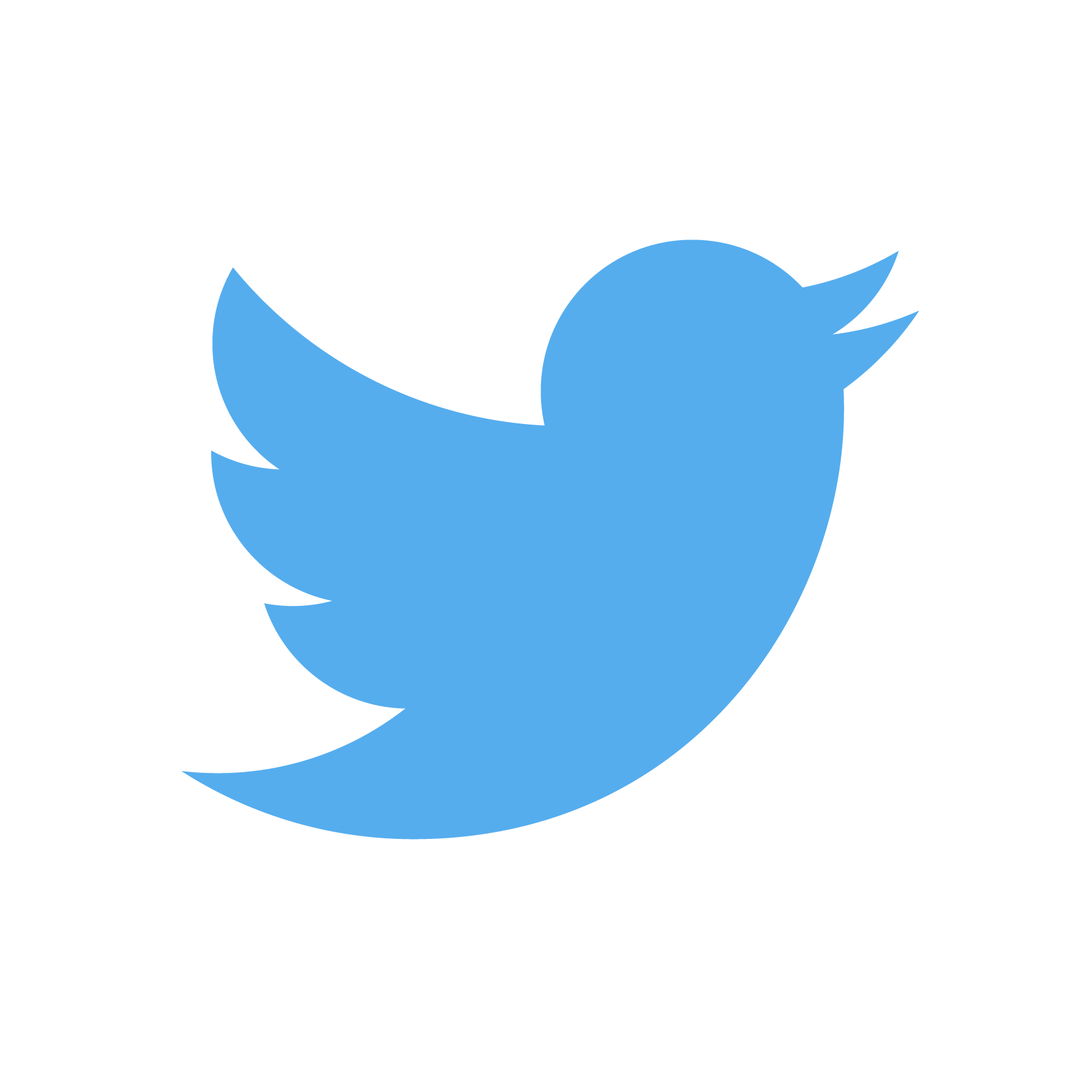 119
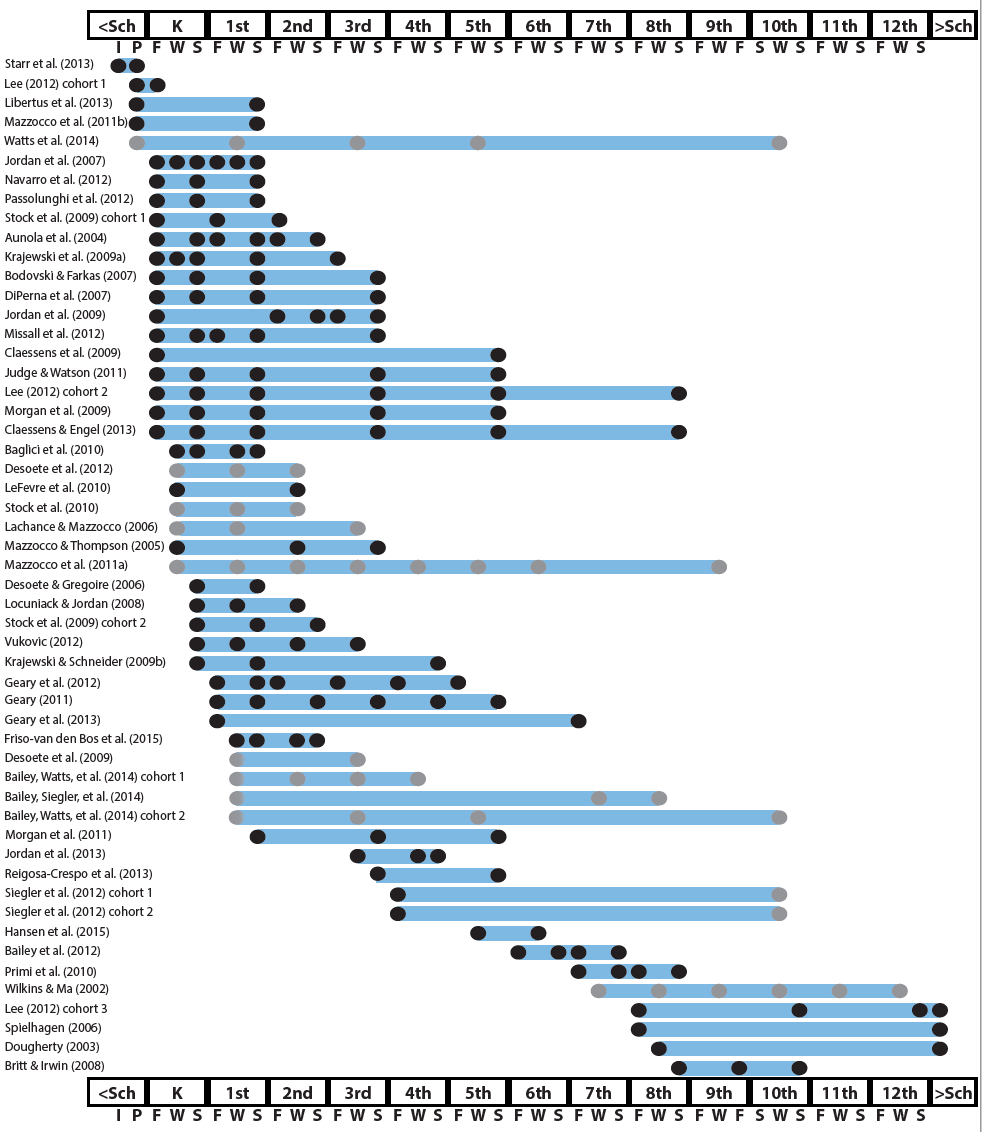 http://www.greatertexasfoundation.org/trajectories-of-mathematics-performance/
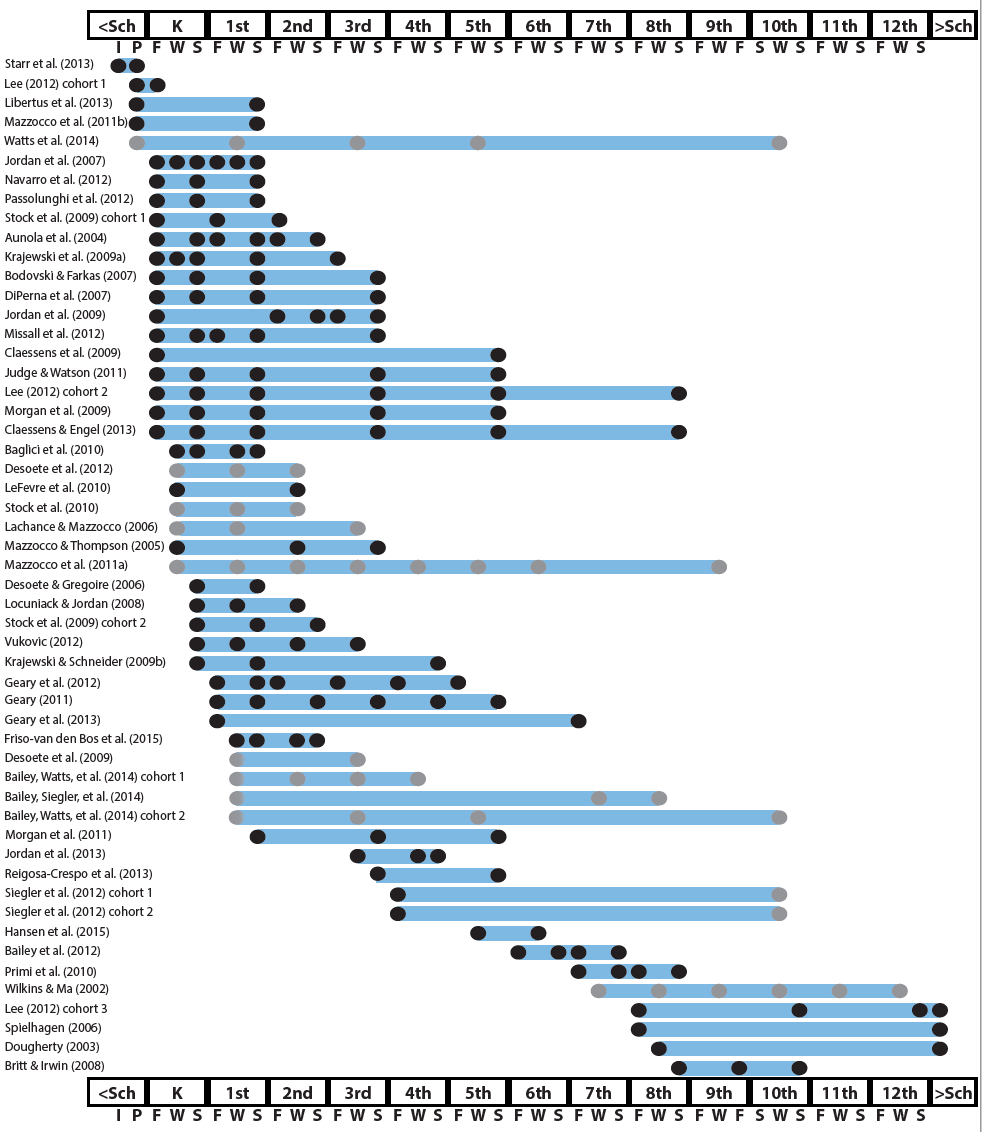 Broad math in preK predicted K broad math
Mathematics in preschool predicts later mathematics
http://www.greatertexasfoundation.org/trajectories-of-mathematics-performance/
Broad math in preK predicted grade 10 broad math
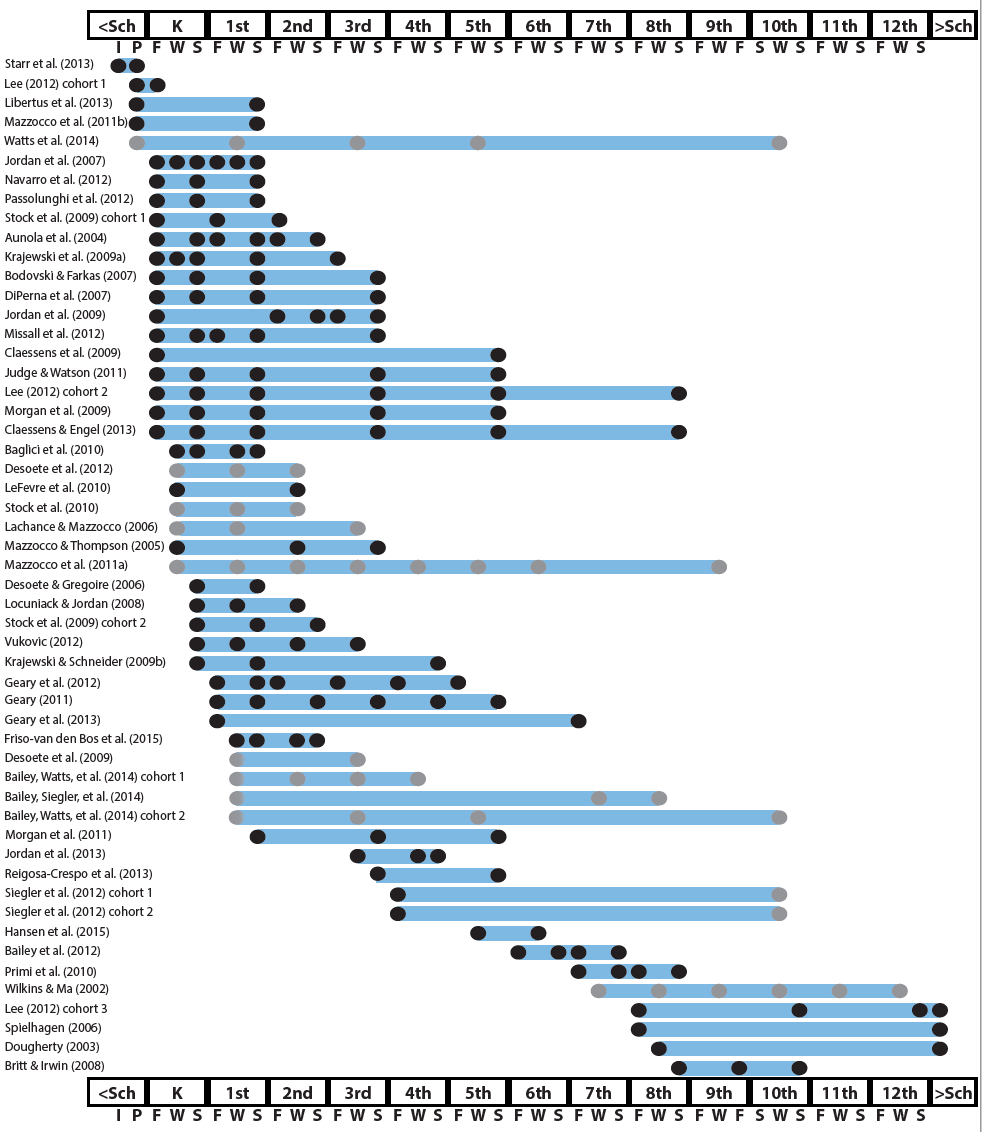 Counting in K predicted grade 1 broad math
Mathematics in kindergarten predicts later mathematics
http://www.greatertexasfoundation.org/trajectories-of-mathematics-performance/
Broad math in K predicted grade 8 broad math
K math accurately predicted math performance below 10th percentile in grades 2 and 3 with 84% correct classification
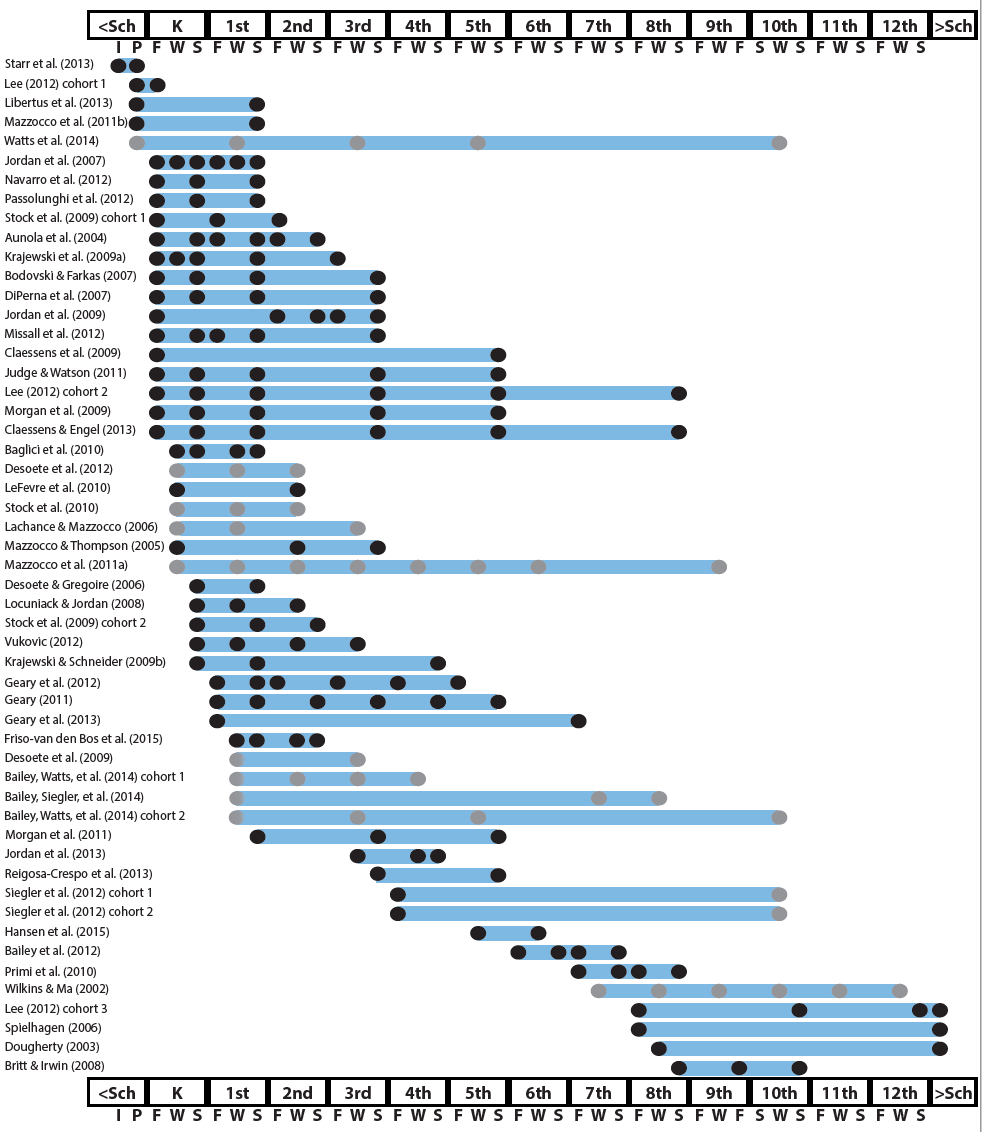 Mathematics in elementary school
predicts later mathematics
Addition influenced arithmetic with increasing importance from grades 1 to 5
http://www.greatertexasfoundation.org/trajectories-of-mathematics-performance/
Grade 1 arithmetic predicted arithmetic at grades 2, 3, and 4
Grade 1 broad math predicted broad math at grades 3, 5, and 10
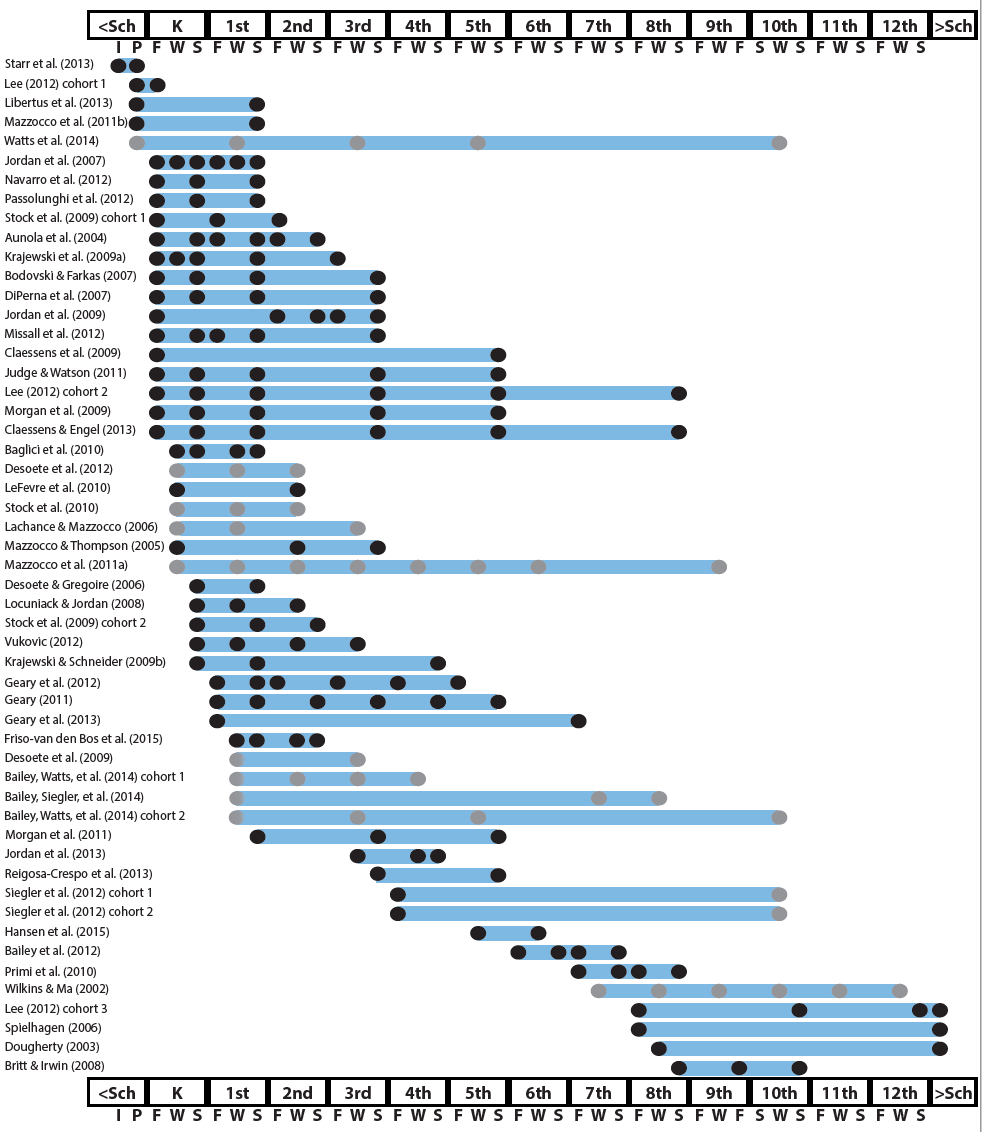 Mathematics in middle school
predicts later mathematics
Counting and comparison in grades 2 or 4 predicted broad math 1 year later
http://www.greatertexasfoundation.org/trajectories-of-mathematics-performance/
Fractions at 10-12 years old predicted broad math 5 years later
Broad math in grade 7 predicted broad math in grade 8
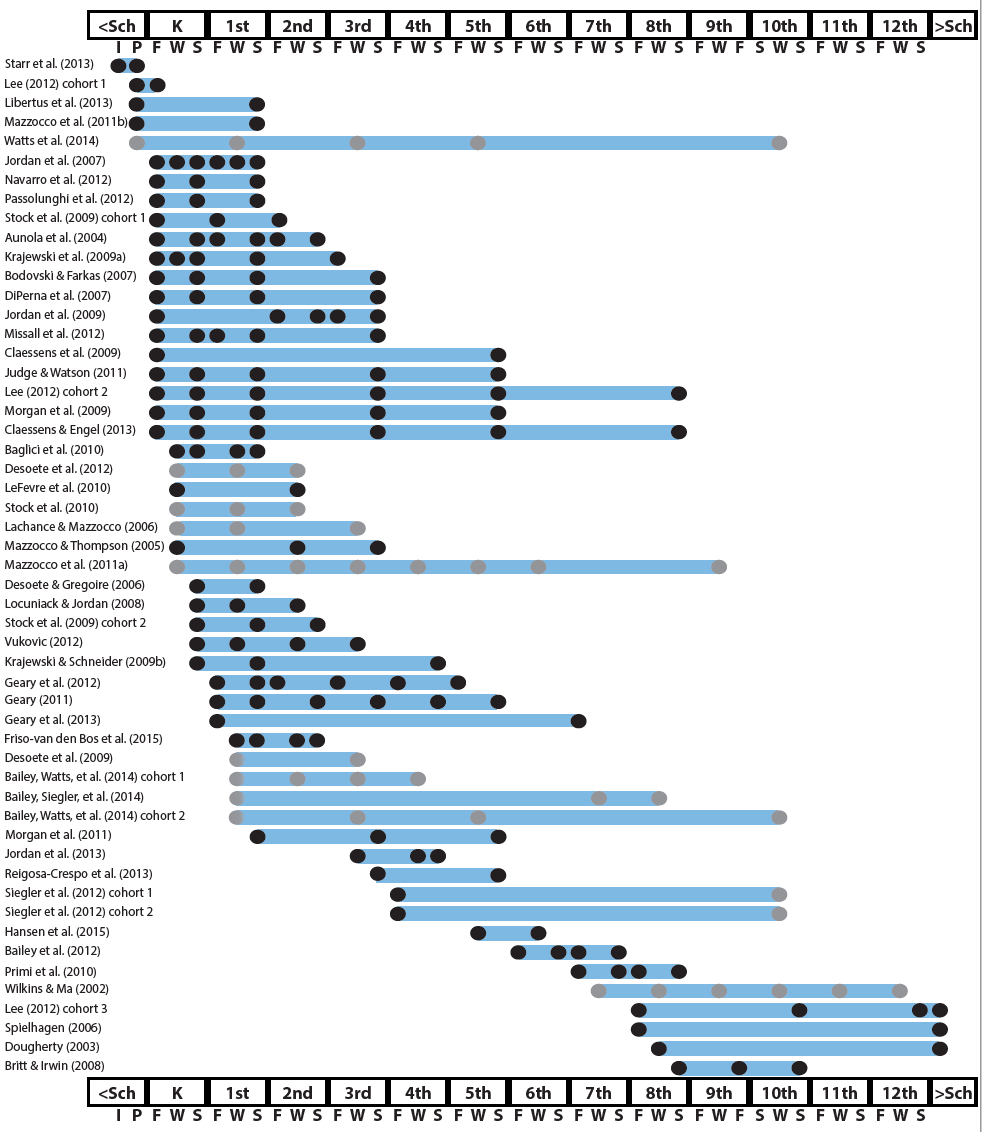 Mathematics in 
high school
predicts later outcomes
Broad math in grade 8 predicted completion of 4-year college degree
http://www.greatertexasfoundation.org/trajectories-of-mathematics-performance/
Students who took algebra in grades 8 took more advanced math courses and enrolled in 4-year colleges more often than students who took algebra in grade 9
Numeracy measured in adolescence impacted hourly earnings 7 to 15 years later
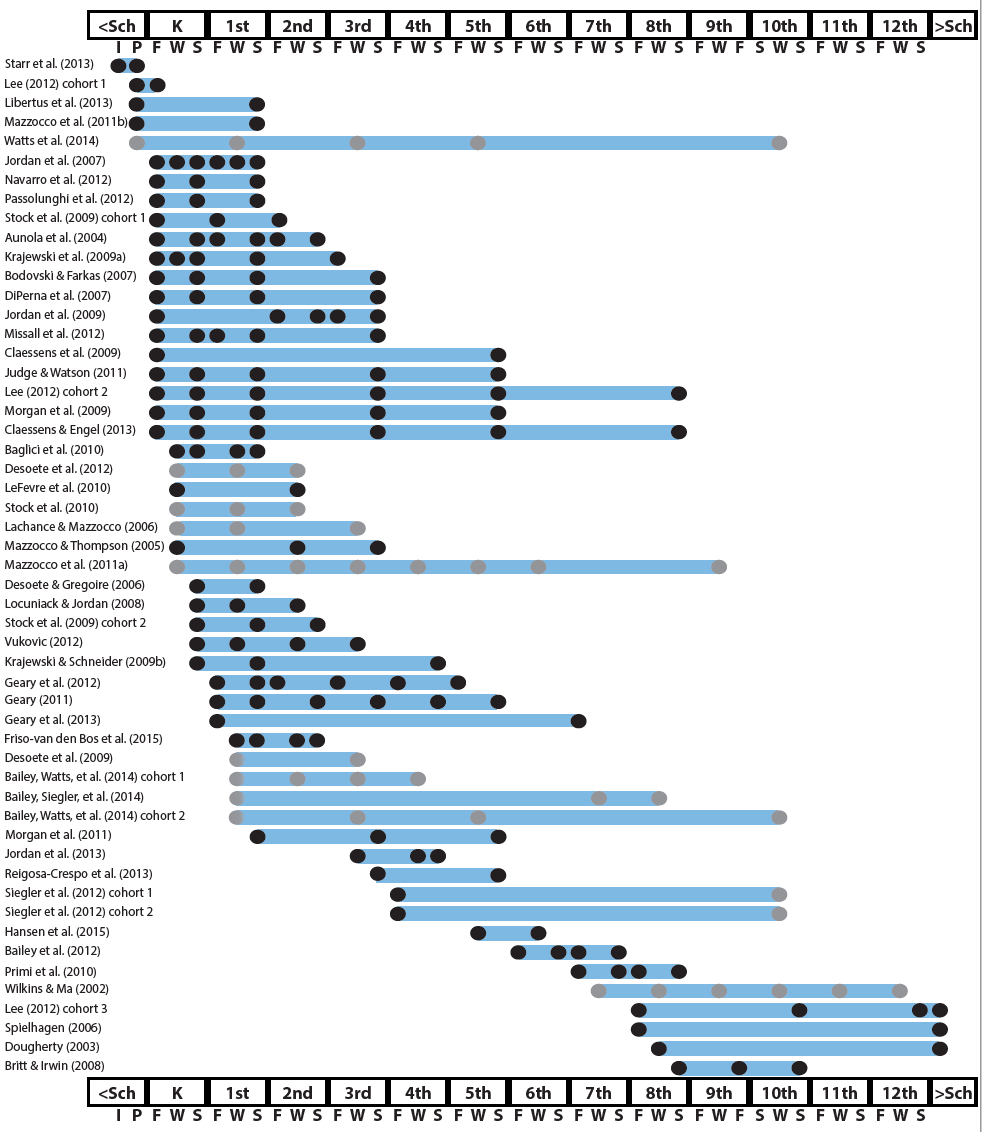 Mathematics in preschool predicts later mathematics
Mathematics in kindergarten predicts later mathematics
http://www.greatertexasfoundation.org/trajectories-of-mathematics-performance/
Mathematics in elementary school
predicts later mathematics
Mathematics in middle school
predicts later mathematics
Mathematics in 
high school
predicts later outcomes
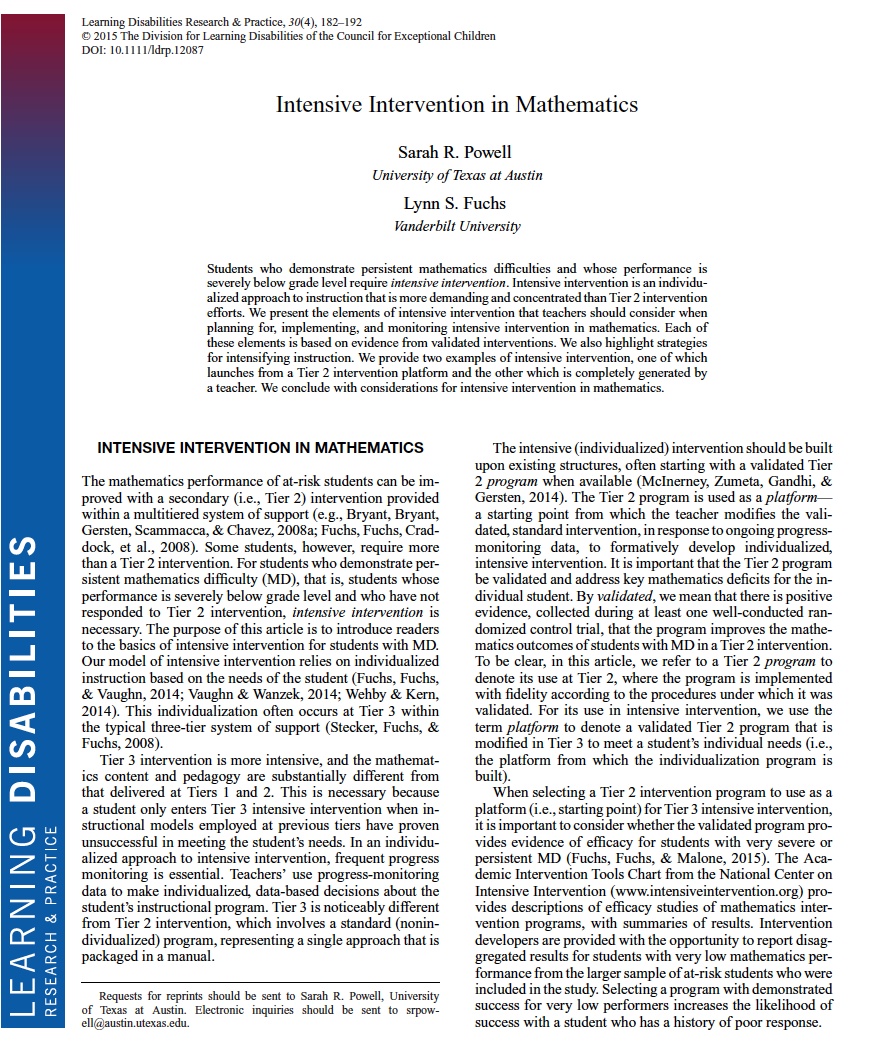 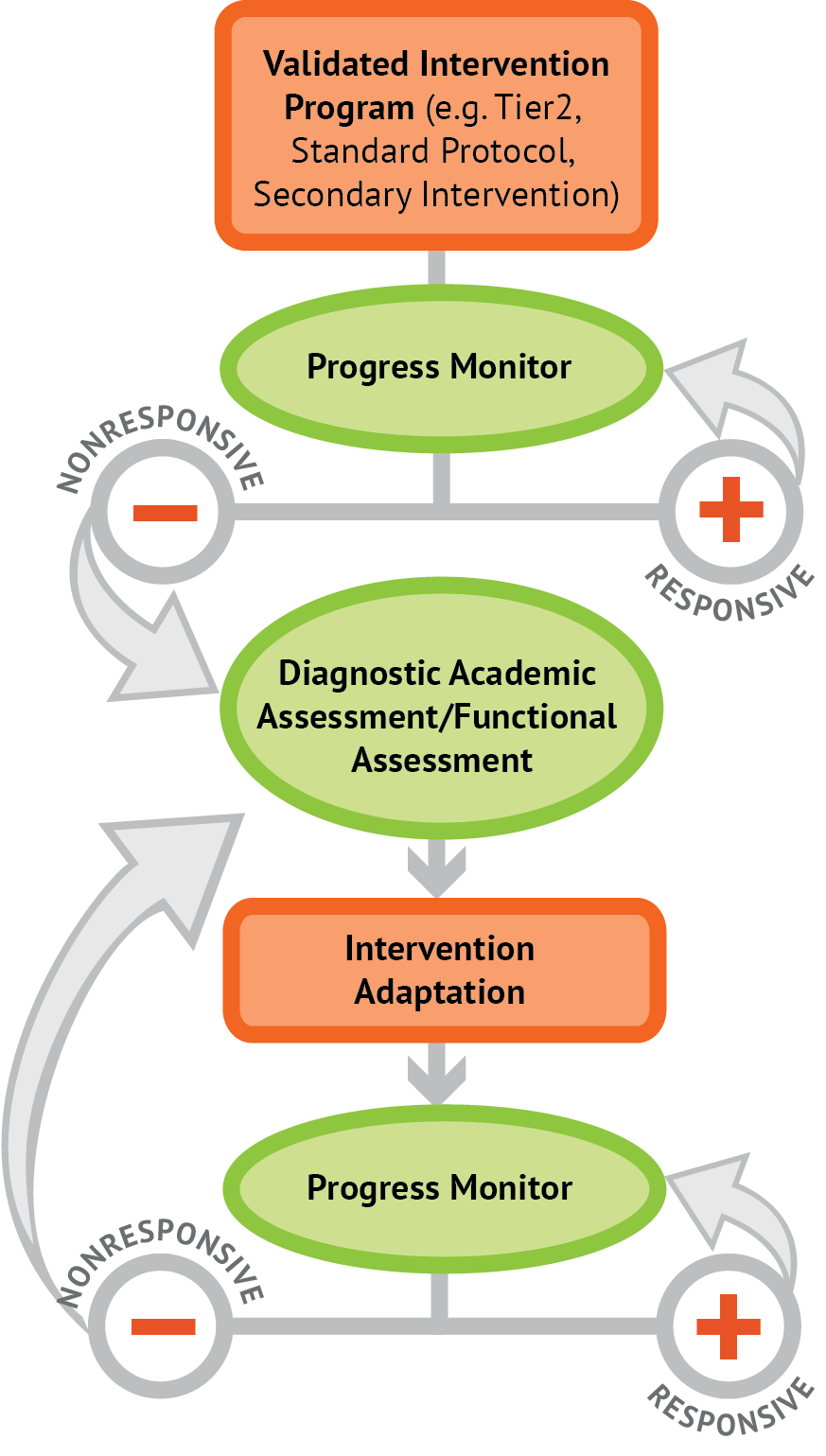 Intervention: Occurs frequently and with intensity
Assessment: Formative
Assessment: Diagnostic
Intervention adaptation: Content, dosage, explicit instruction, attention to transfer
Assessment: Formative
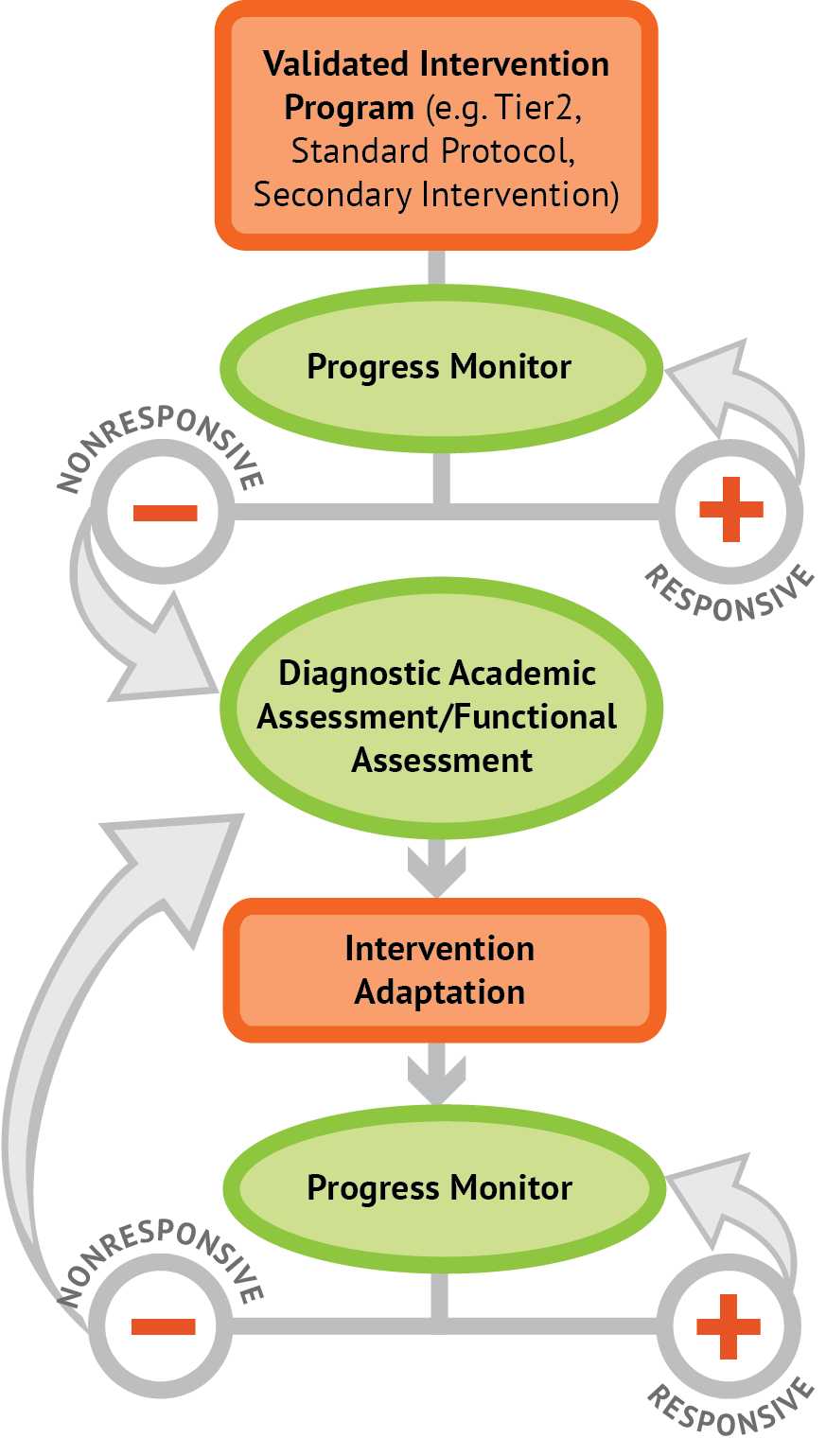 Where student NEEDS TO BE
Where student IS
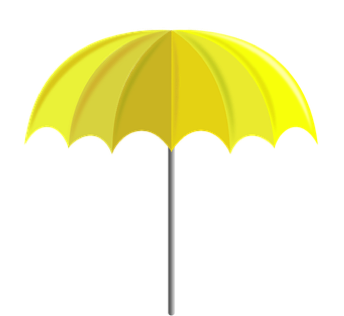 evidence-based practice
evidence-based intervention
evidence-based strategy
promising practice
no or negative evidence
Assessment data to show results
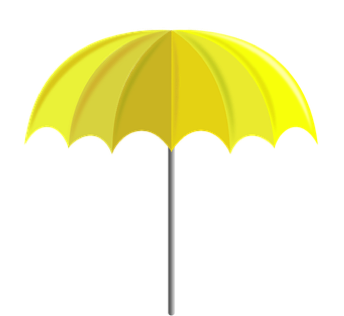 evidence-based practice
Improvement from before intervention
Improvement compared to no treatment students
Replication
evidence-based intervention
Multiple researchers
Multiple students
evidence-based strategy
Multiple times
promising practice
Setting and students similar to your own
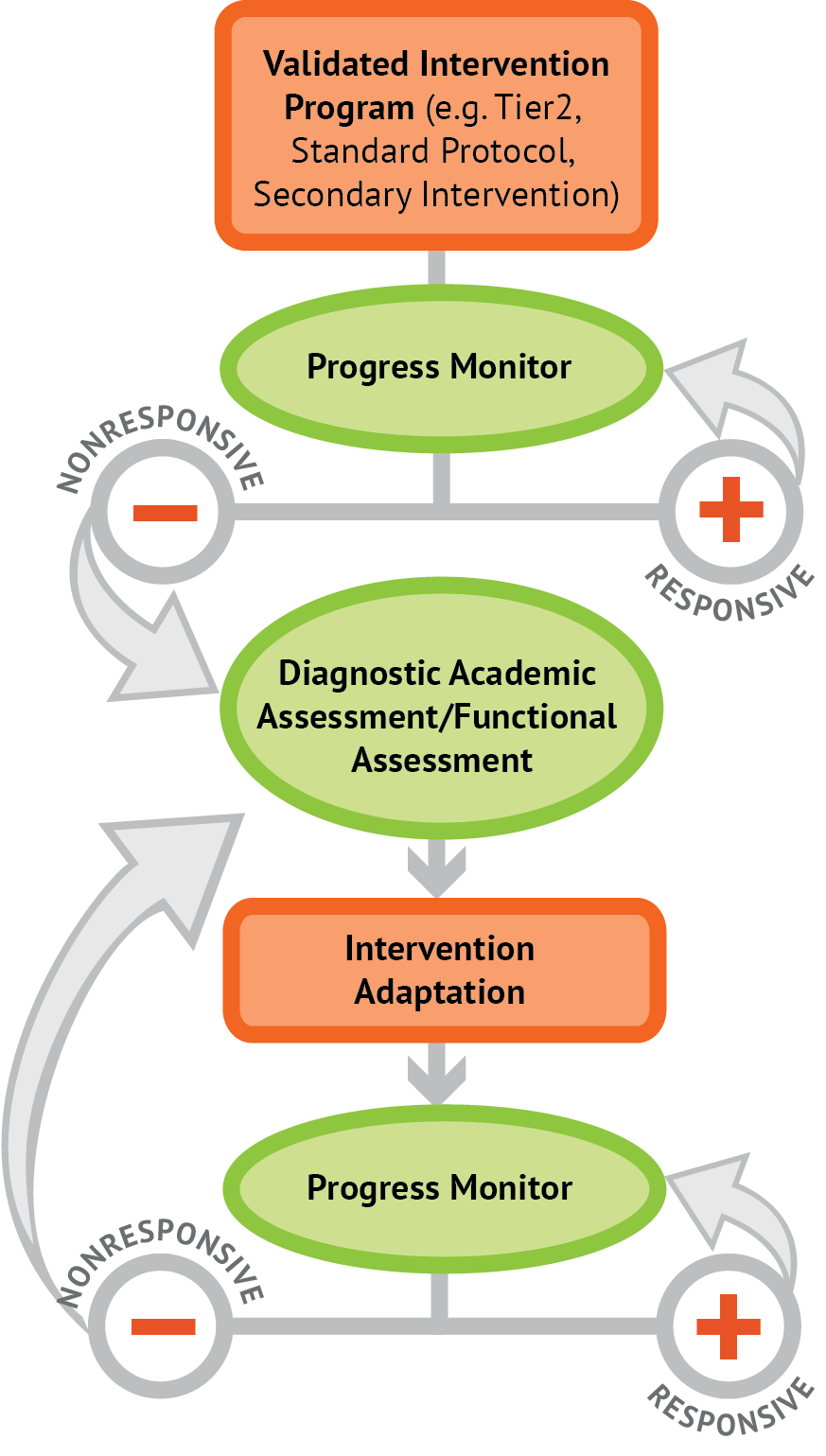 Intervention Platform
INSTRUCTIONAL DELIVERY
Explicit instruction
Concise language
Multiple representations
INSTRUCTIONAL STRATEGIES
Fluency building
Problem solving instruction
Motivation component
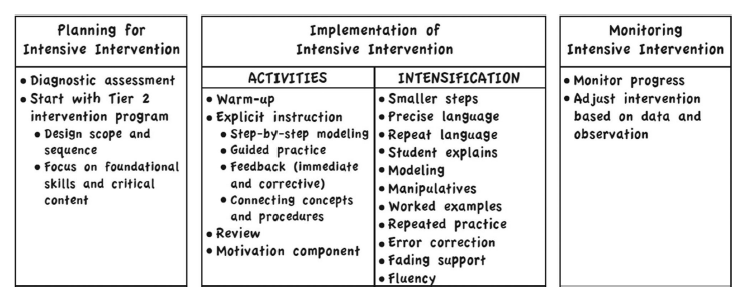 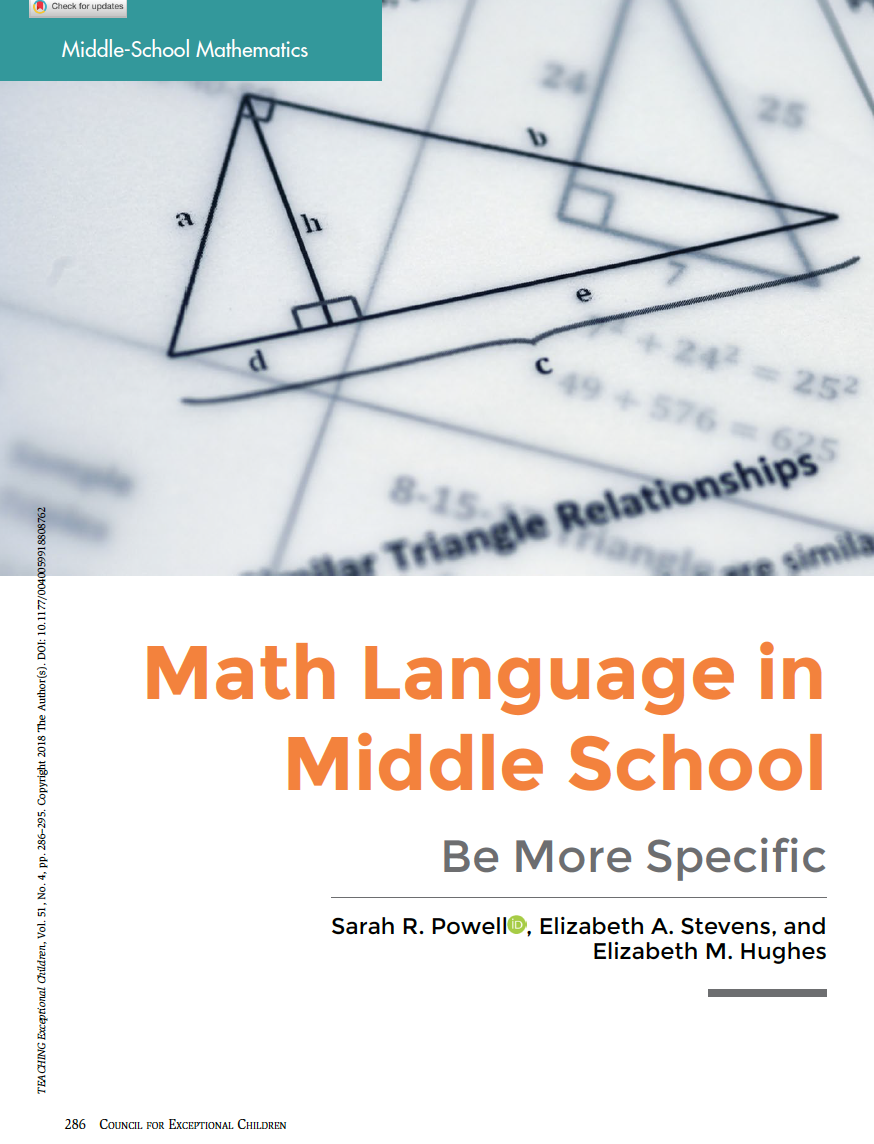 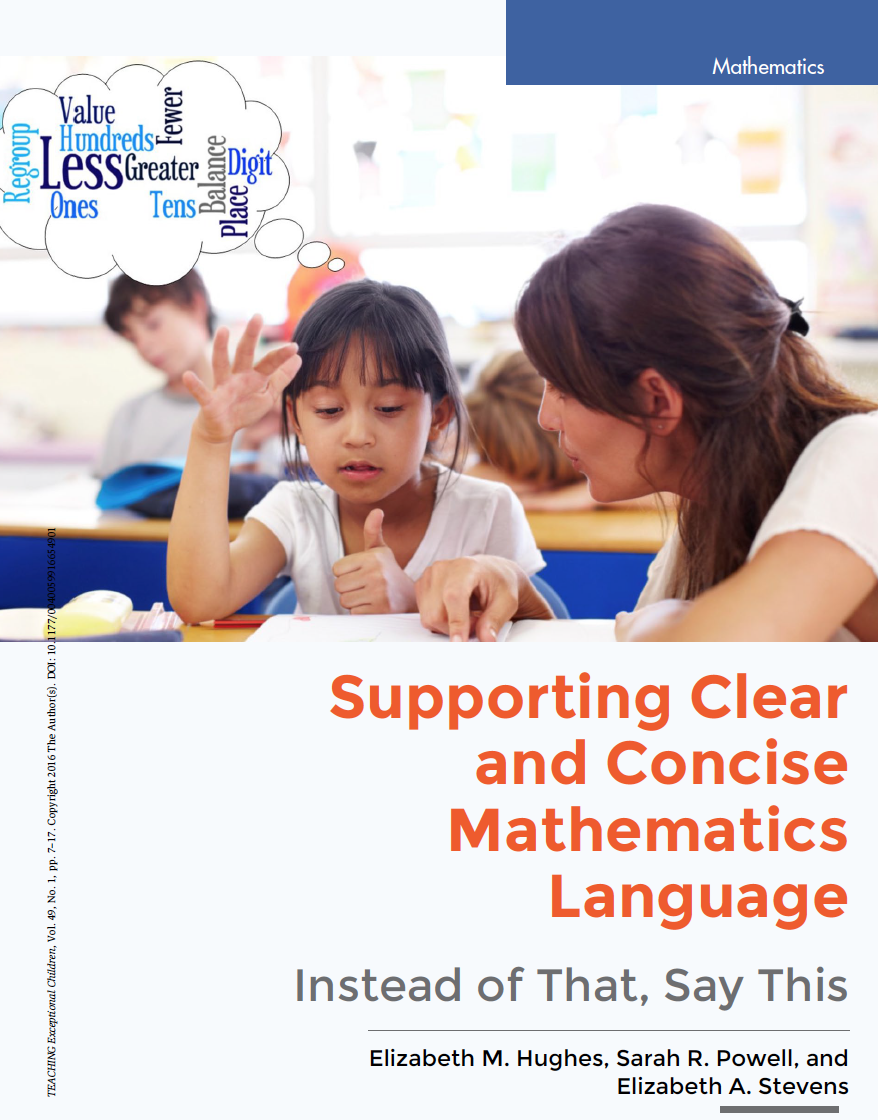 Vocabulary Across Grades
Use formal math language
Use terms precisely
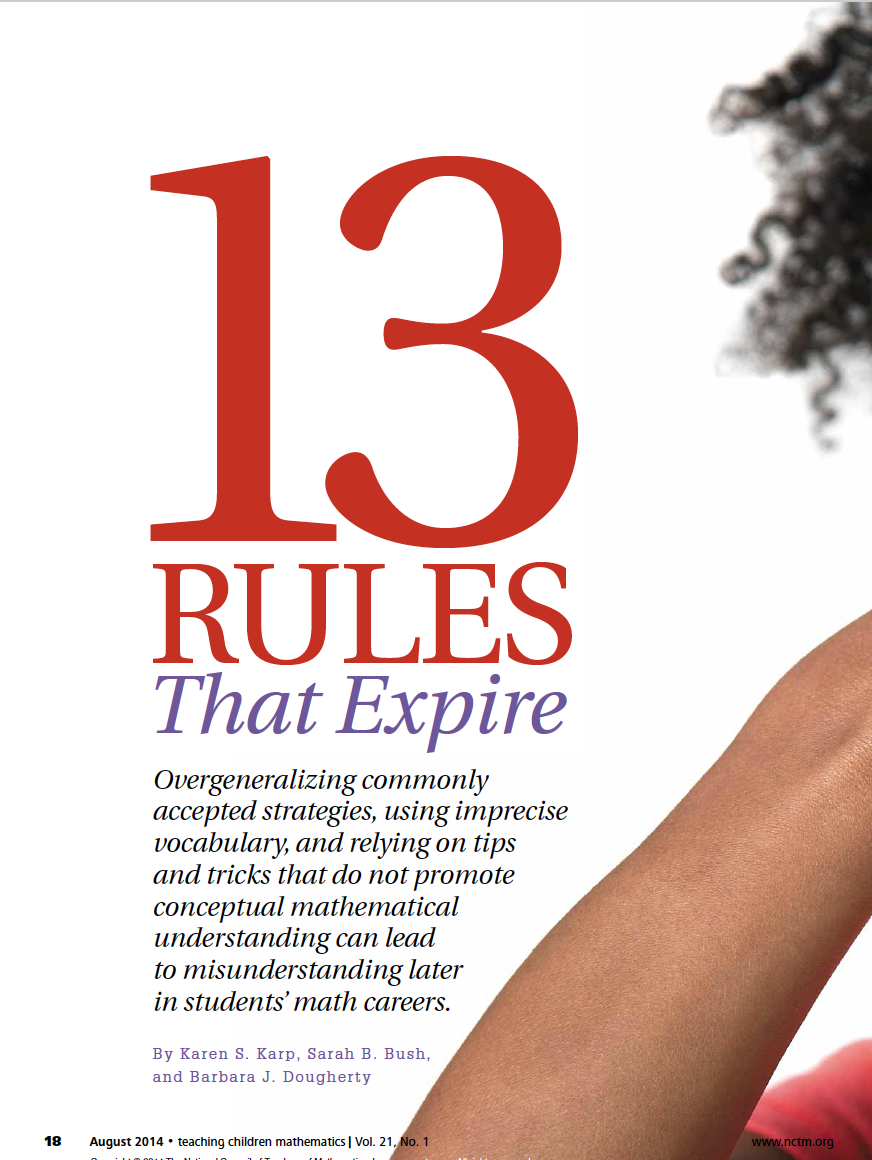 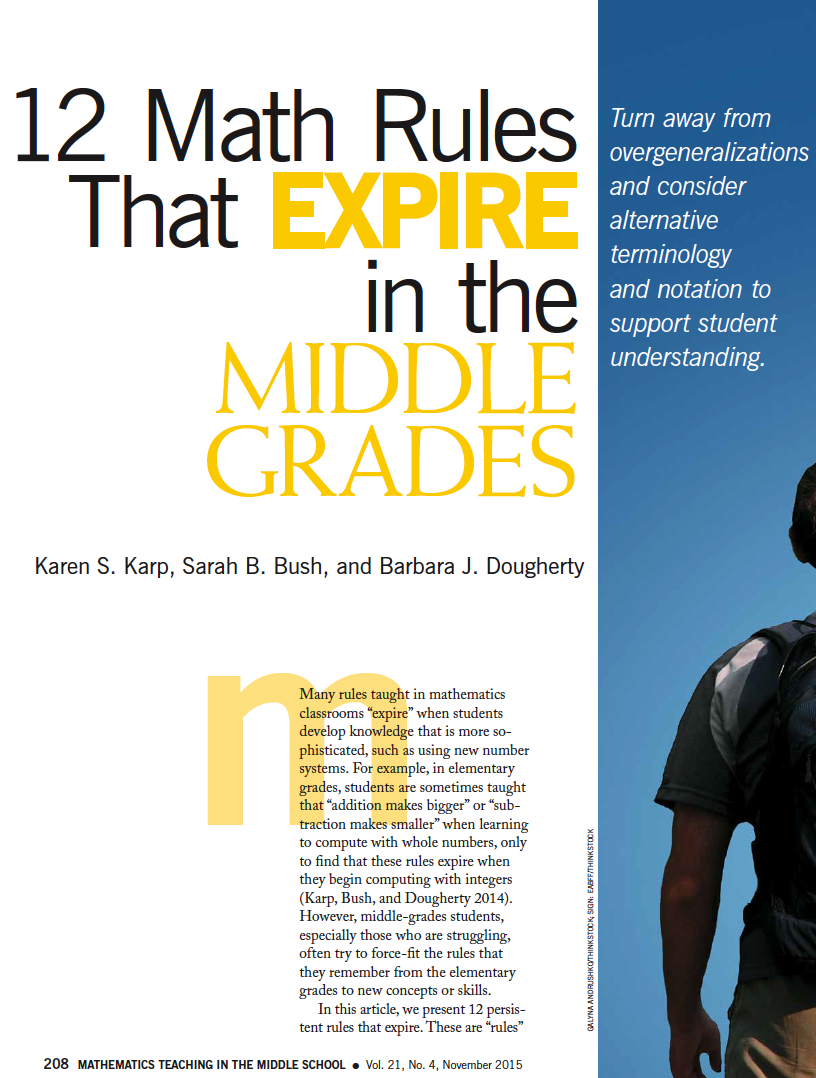 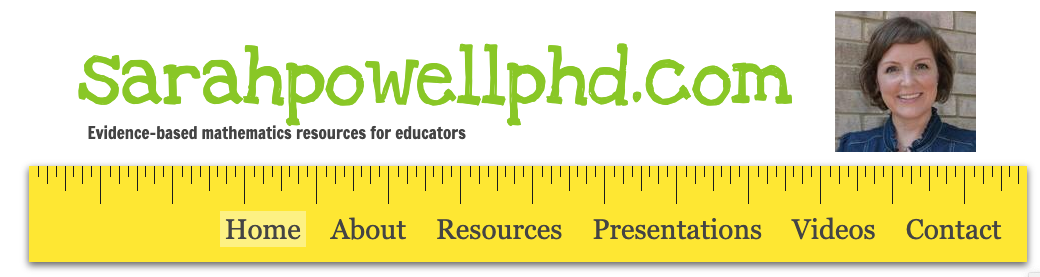 srpowell@austin.utexas.edu

@sarahpowellphd
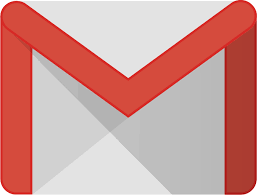 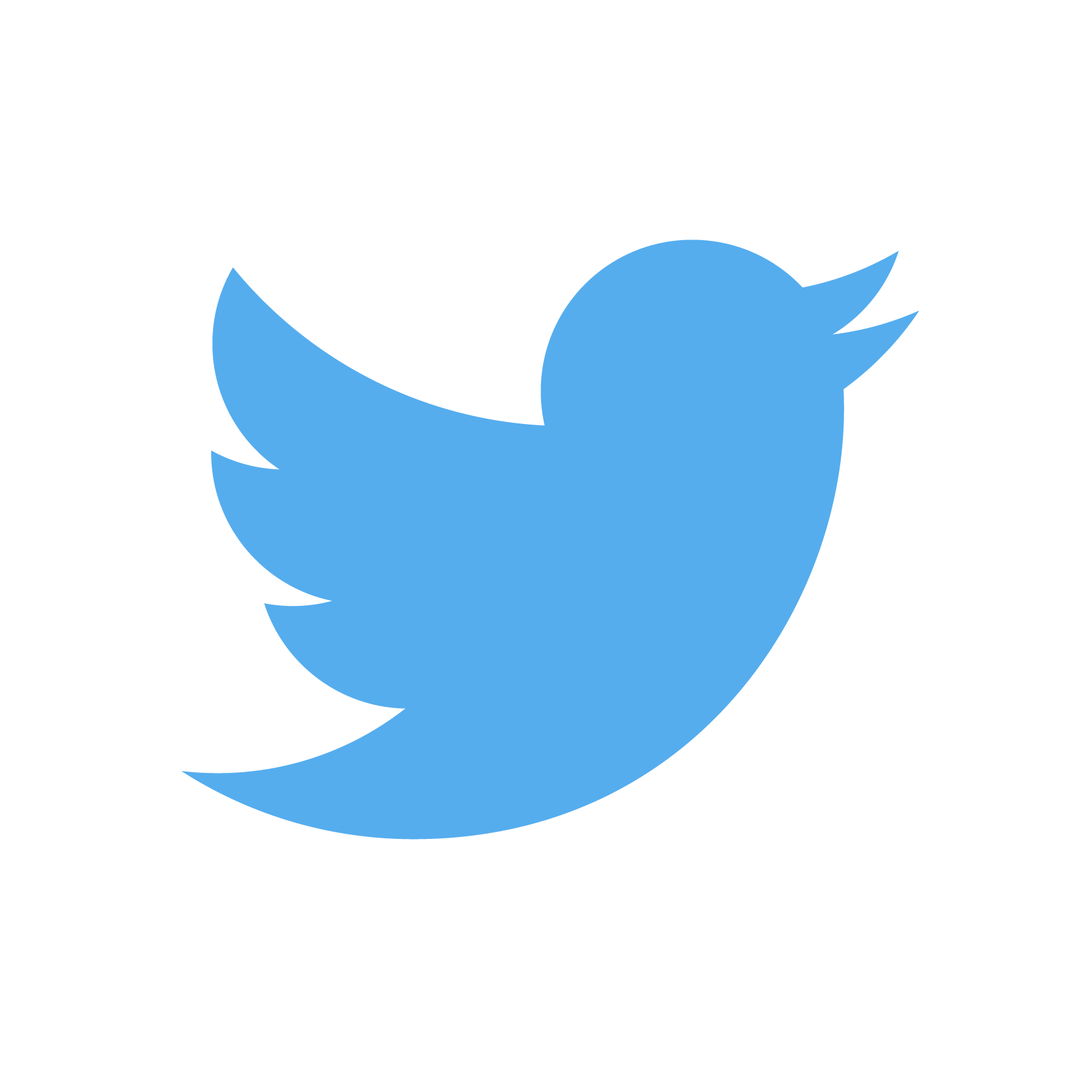 119